reputation! reputation!  reputation!
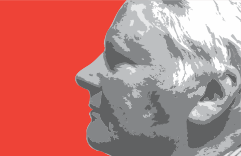 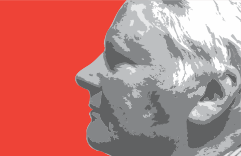 Semeion Research Center for the Science of Communication
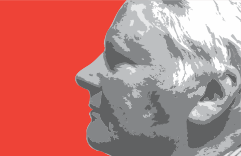 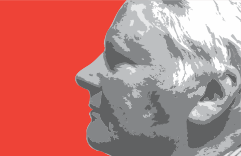 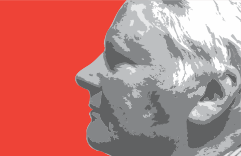 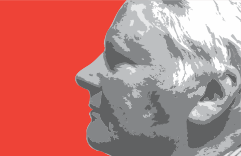 Reputation! Reputation! Reputation! Workshop 11-13 December 2013
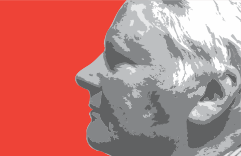 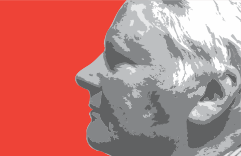 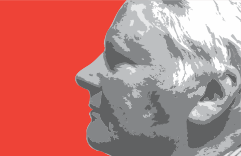 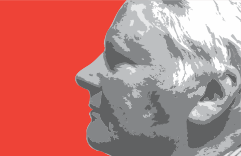 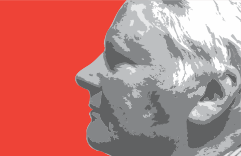 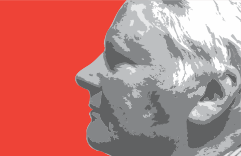 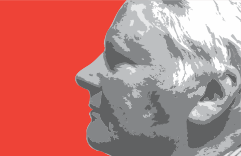 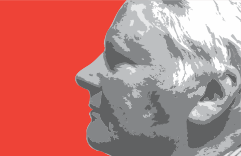 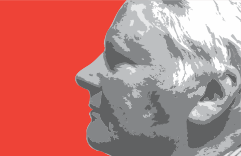 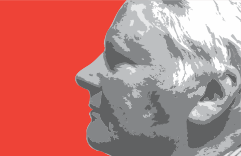 G e o f f r e y  M O N A G H A N
lego police
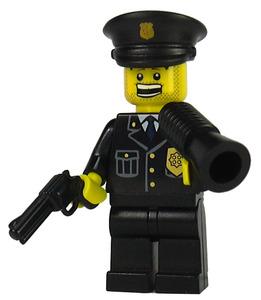 Reputation! Reputation! Reputation! Workshop 11-13 December 2013
G e o f f r e y  M O N A G H A N
britain
Can the Police be Trusted? Probably not

      October 21, 2013 Raymond Peytors - theopinionsite.org
Reputation! Reputation! Reputation! Workshop 11-13 December 2013
G e o f f r e y  M O N A G H A N
australia
Racist police can’t be trusted with Tasers
      
       
       November 2010 Solidarity.net.au
Reputation! Reputation! Reputation! Workshop 11-13 December 2013
G e o f f r e y  M O N A G H A N
united states of america
Why the police lie under oath

       2 February 2013 Michelle Alexander New York Times, Sunday Review
Reputation! Reputation! Reputation! Workshop 11-13 December 2013
G e o f f r e y  M O N A G H A N
G e o f f r e y  M o n a g h a n